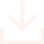 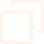 CHÀO MỪNG CÁC EM ĐẾN VỚI BUỔI HỌC NGÀY HÔM NAY!
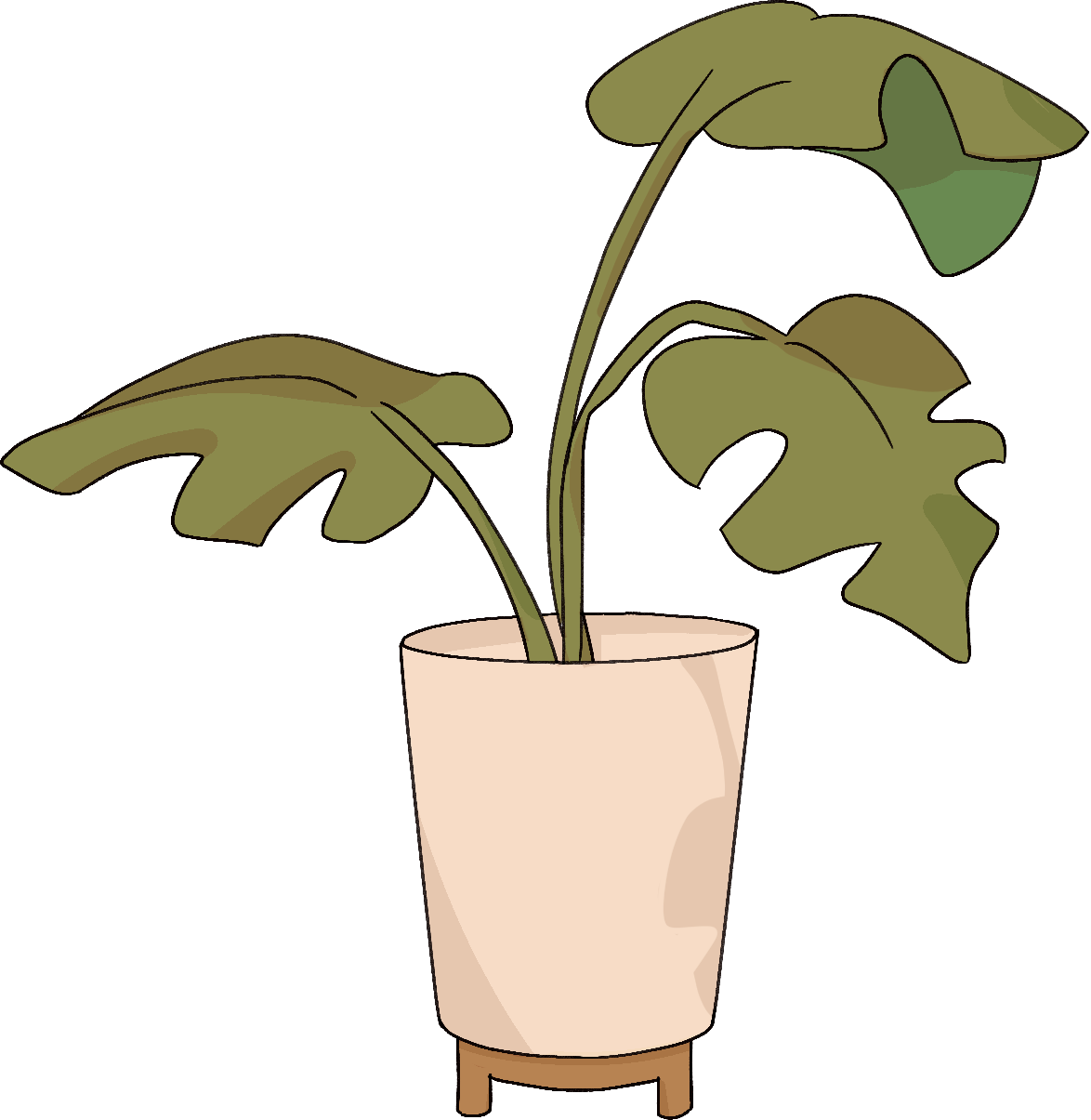 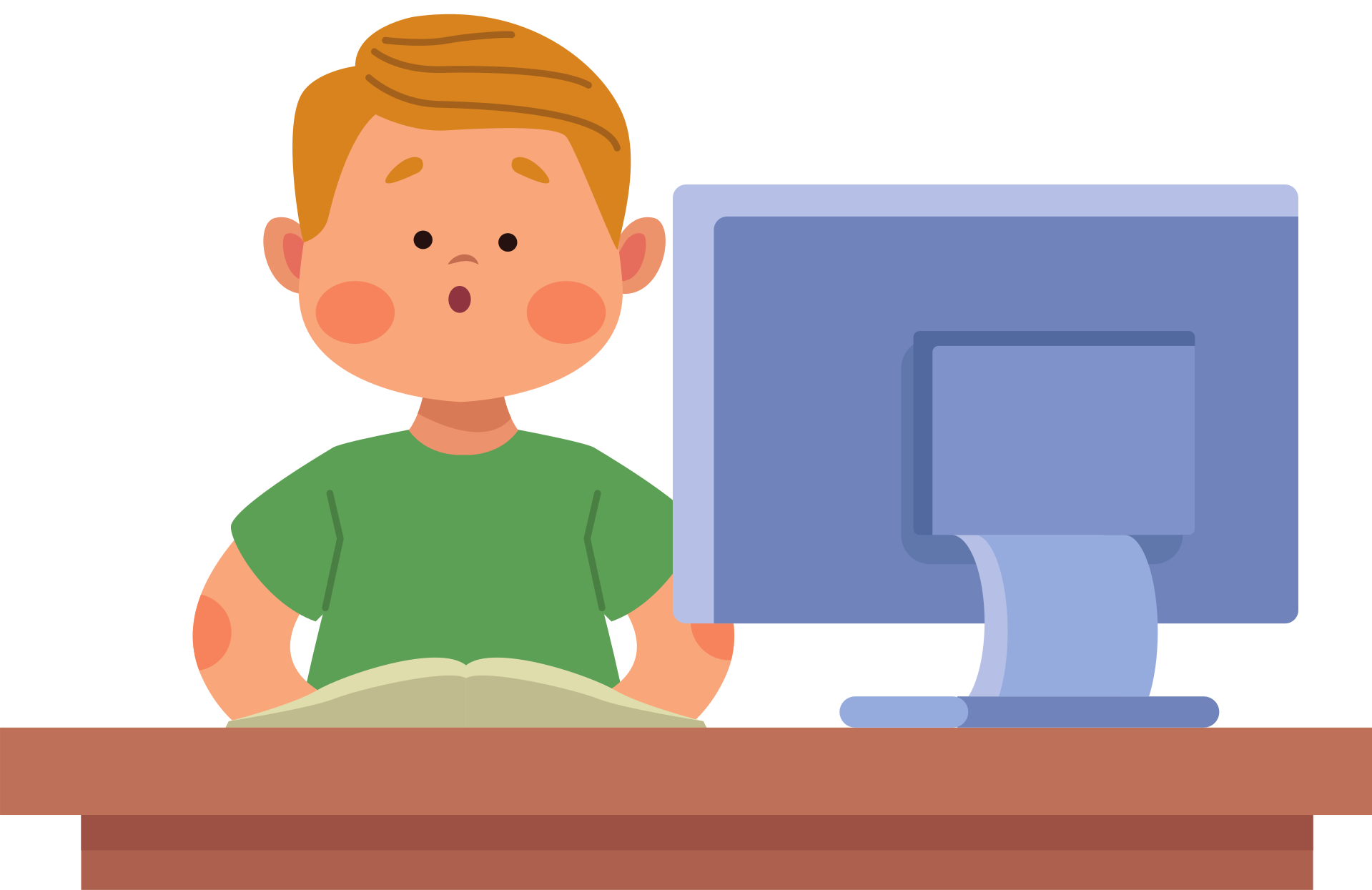 KHỞI ĐỘNG
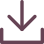 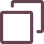 Trong thực tế nhiều số liệu được trình bày ở dạng bảng để dễ dàng so sánh, sắp xếp, tính toán. Bảng điểm của lớp em là một ví dụ. Em hãy nêu thêm ví dụ khác.
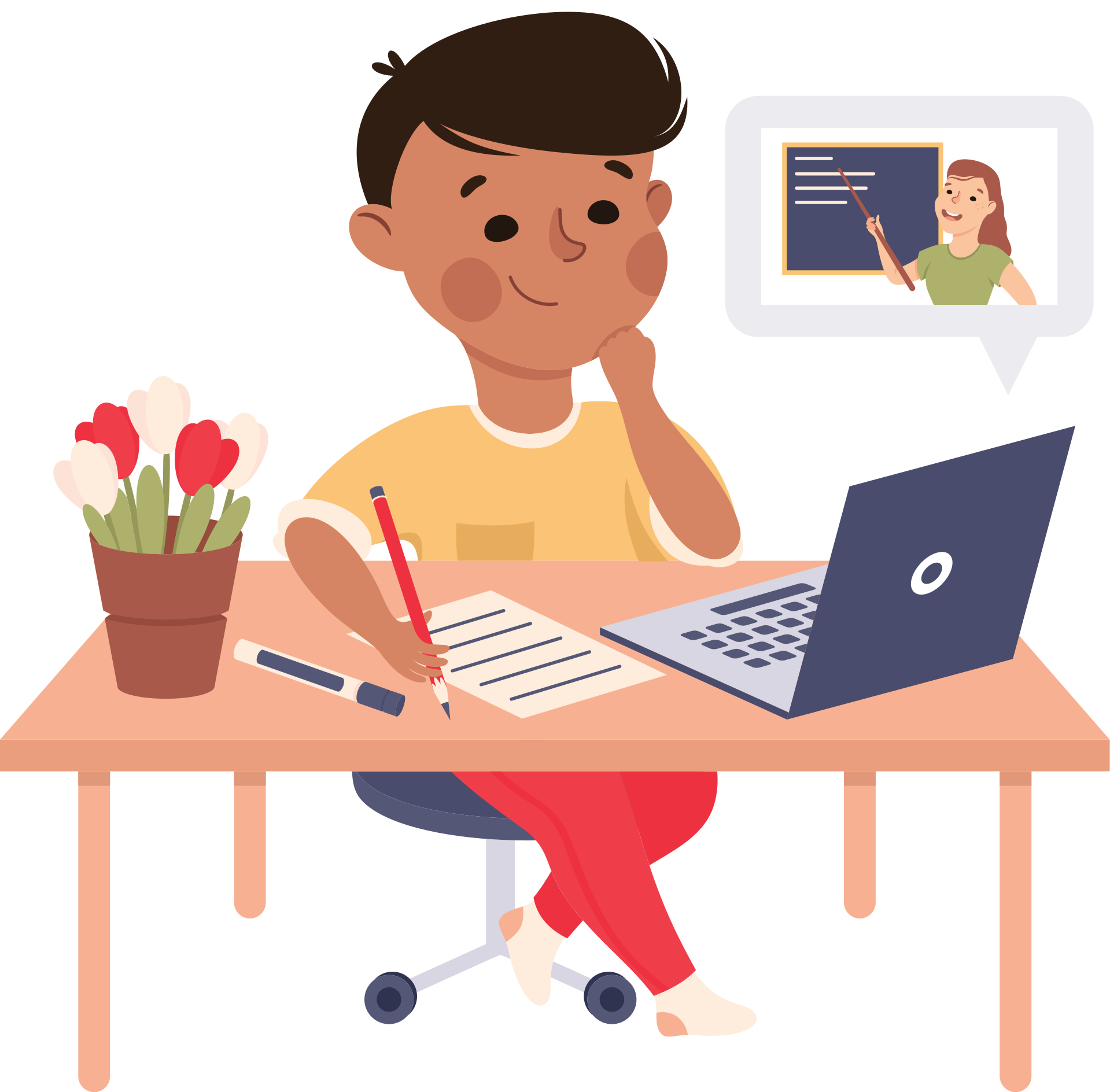 KHỞI ĐỘNG
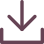 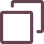 Một số ví dụ của dữ liệu dạng bảng:
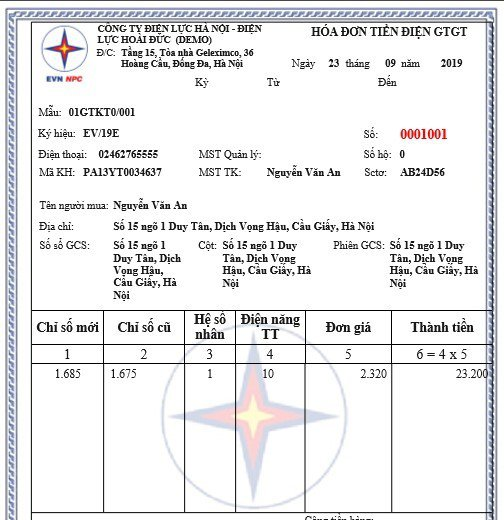 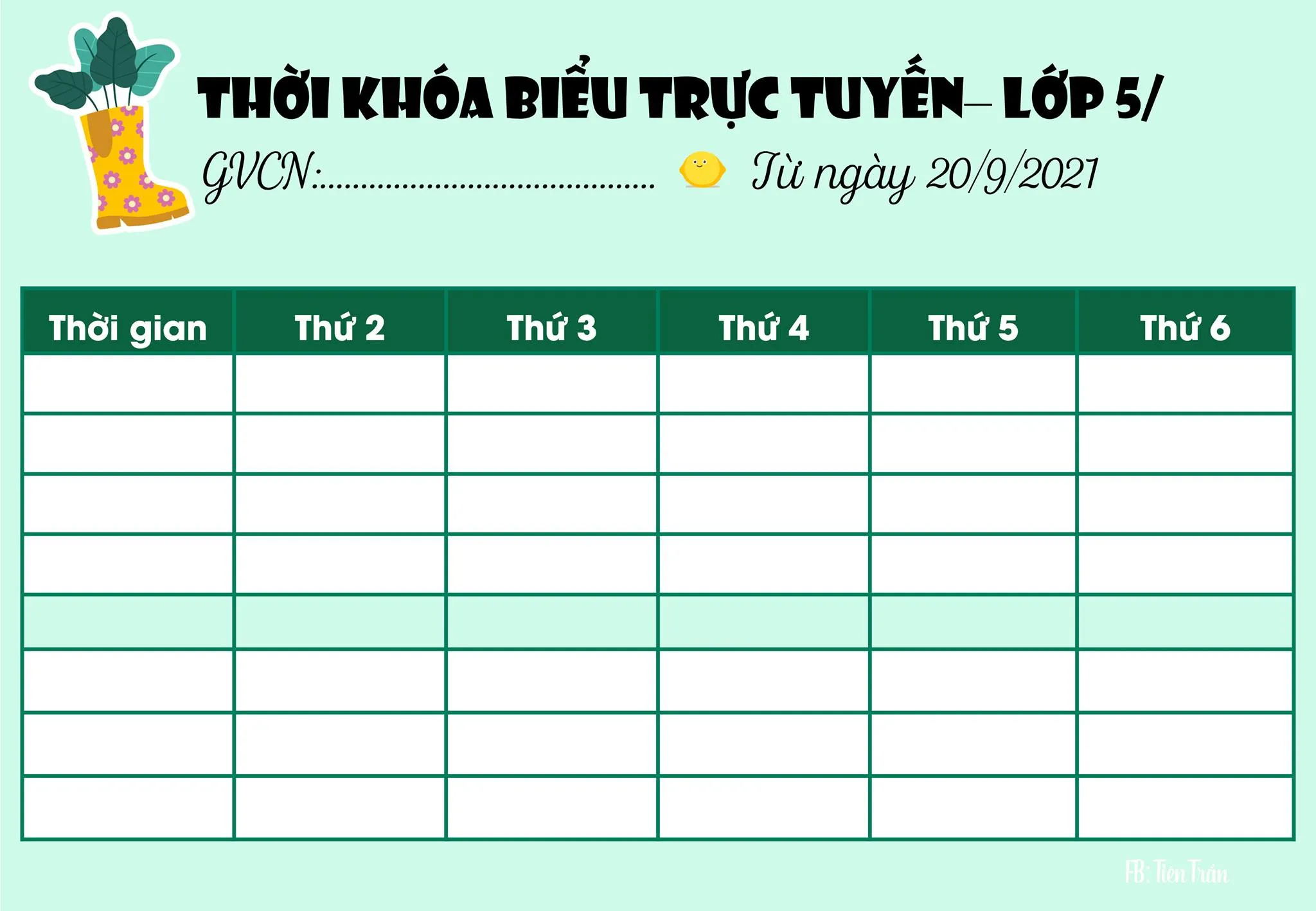 Thời khoá biểu
Hoá đơn tiền điện
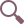 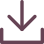 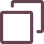 CHỦ ĐỀ E. ỨNG DỤNG TIN HỌC
BÀI 1: 
LÀM QUEN VỚI 
BẢNG TÍNH ĐIỆN TỬ
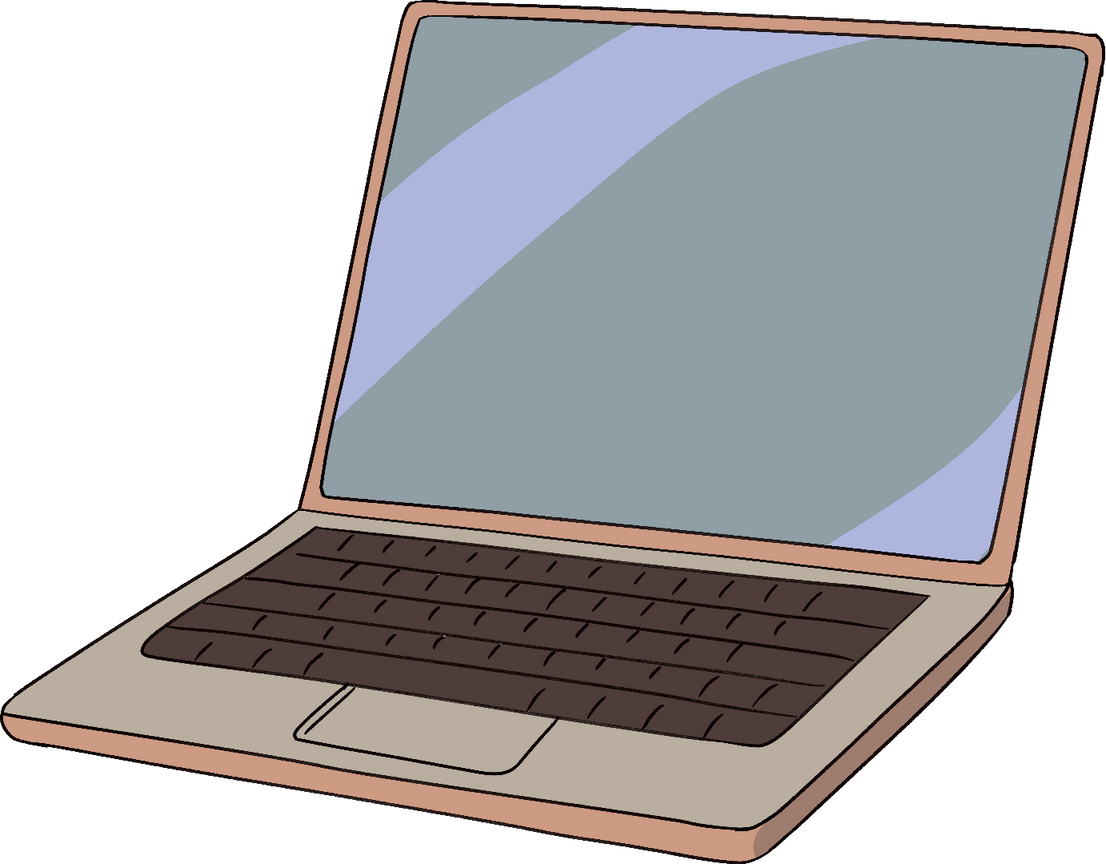 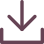 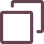 NỘI DUNG BÀI HỌC
Từ bảng tính trong văn bản đến bảng tính điện  tử
1
Bảng tính điện tử Excel
2
Thực hành làm quen với bảng tính
3
HÌNH THÀNH KIẾN THỨC
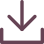 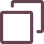 1. Từ bảng tính trong văn bản đến bảng tính điện  tử
Quan sát hình 1 và thực hiện các yêu cầu dưới đây:
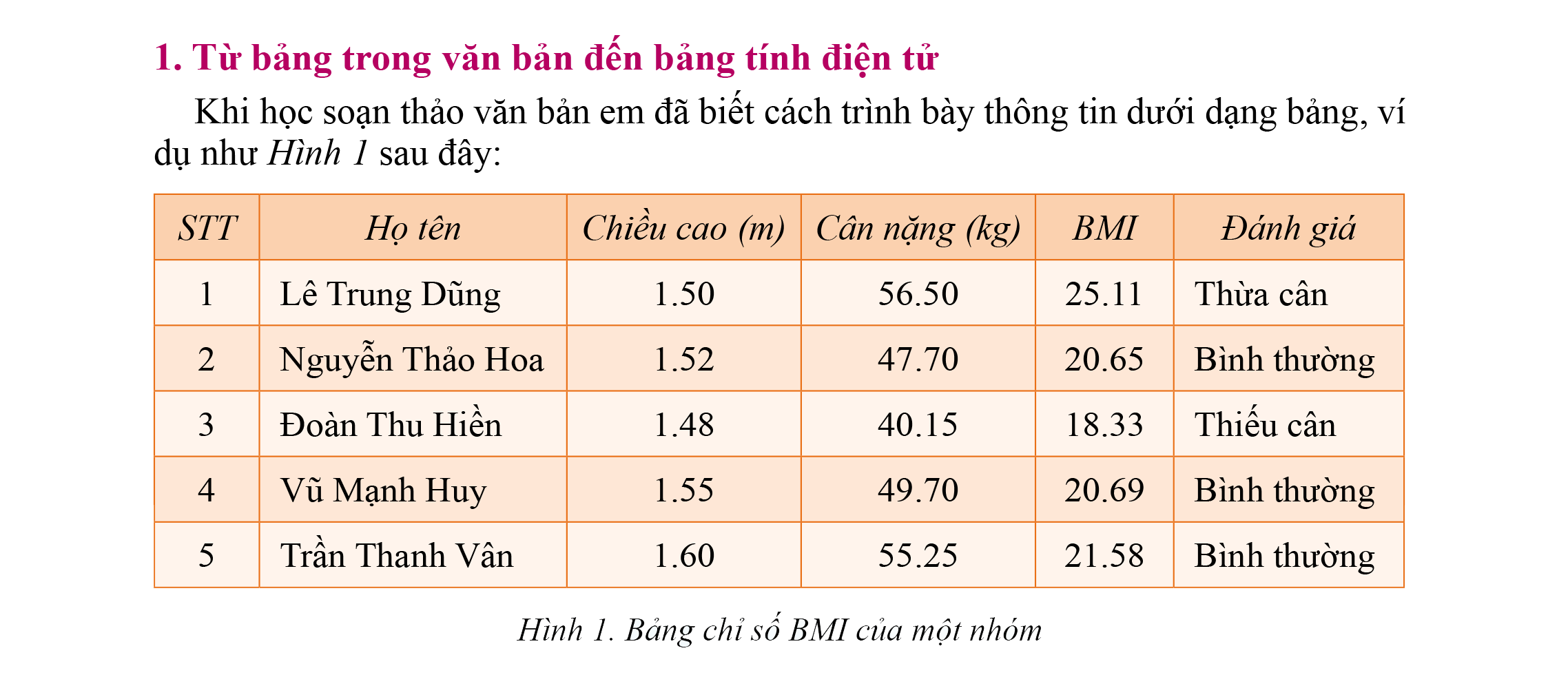 Hình 1. Bảng chỉ sổ BMI của một nhóm
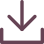 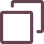 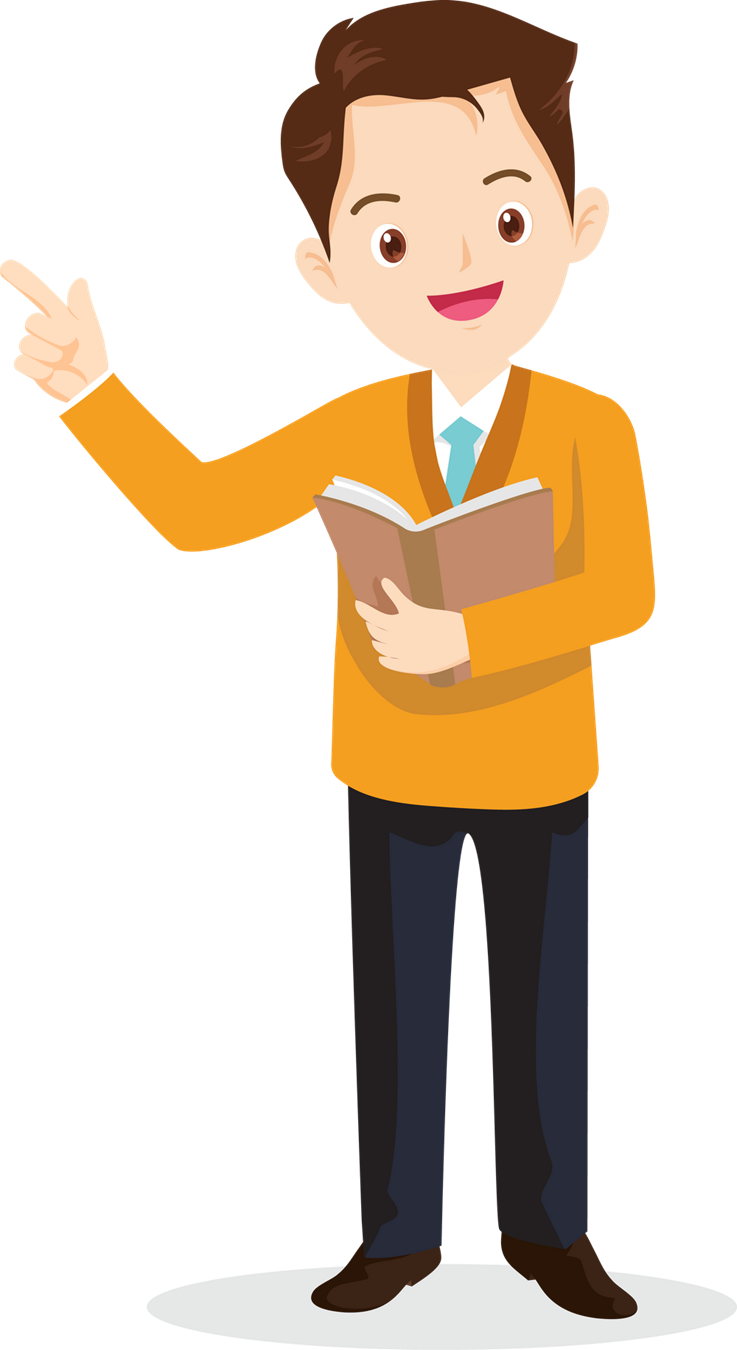 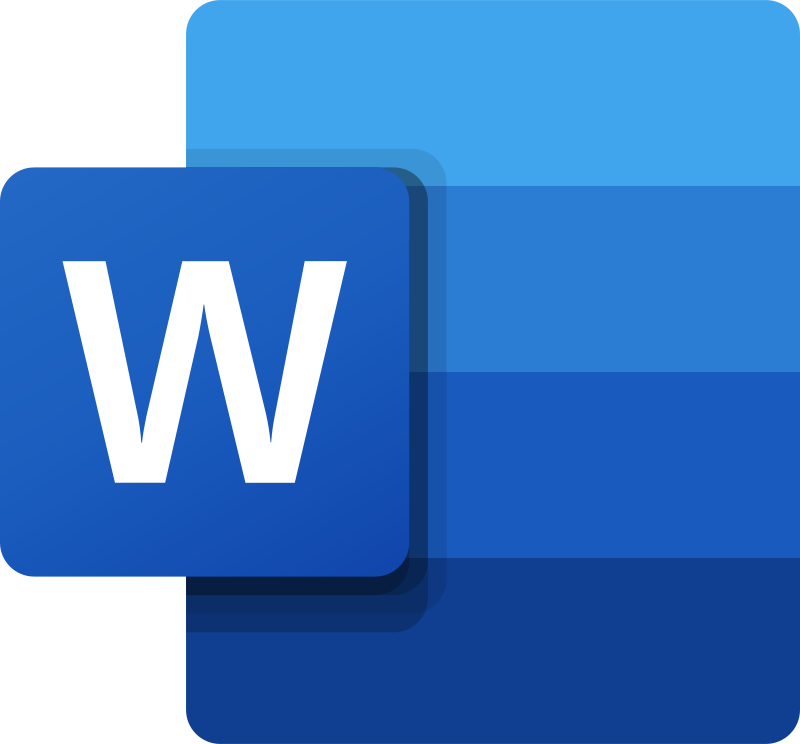 Thay đổi số liệu
Phần mềm 
soạn thảo Word
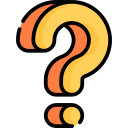 Kết quả thay đổi
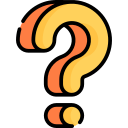 Khi thay đổi dữ liệu trên phần mềm soạn thảo kết quả không thay đổi.
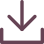 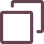 Nếu em muốn thay đổi số liệu, ví dụ như số cân của bạn Lê Trung Dũng thì em sẽ làm thế nào để kết quả của các chỉ số cũng thay đổi theo?
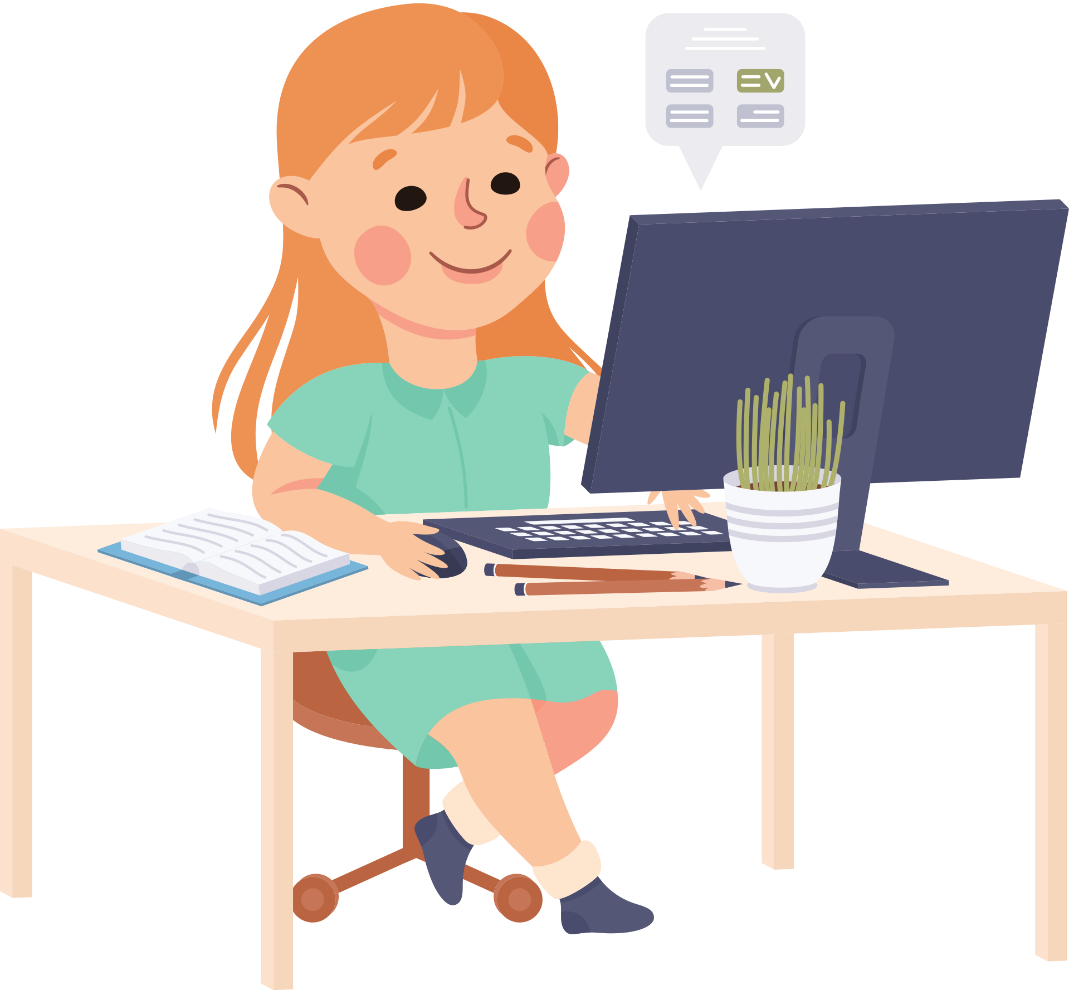 Điền dữ liệu cân nặng của bạn vào phần mềm bảng tính thì kết quả sẽ thay đổi khi ta thay đổi dữ liệu.
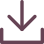 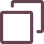 Đọc thông tin mục 1 – SGK tr.37 và trả lời câu hỏi dưới đây:
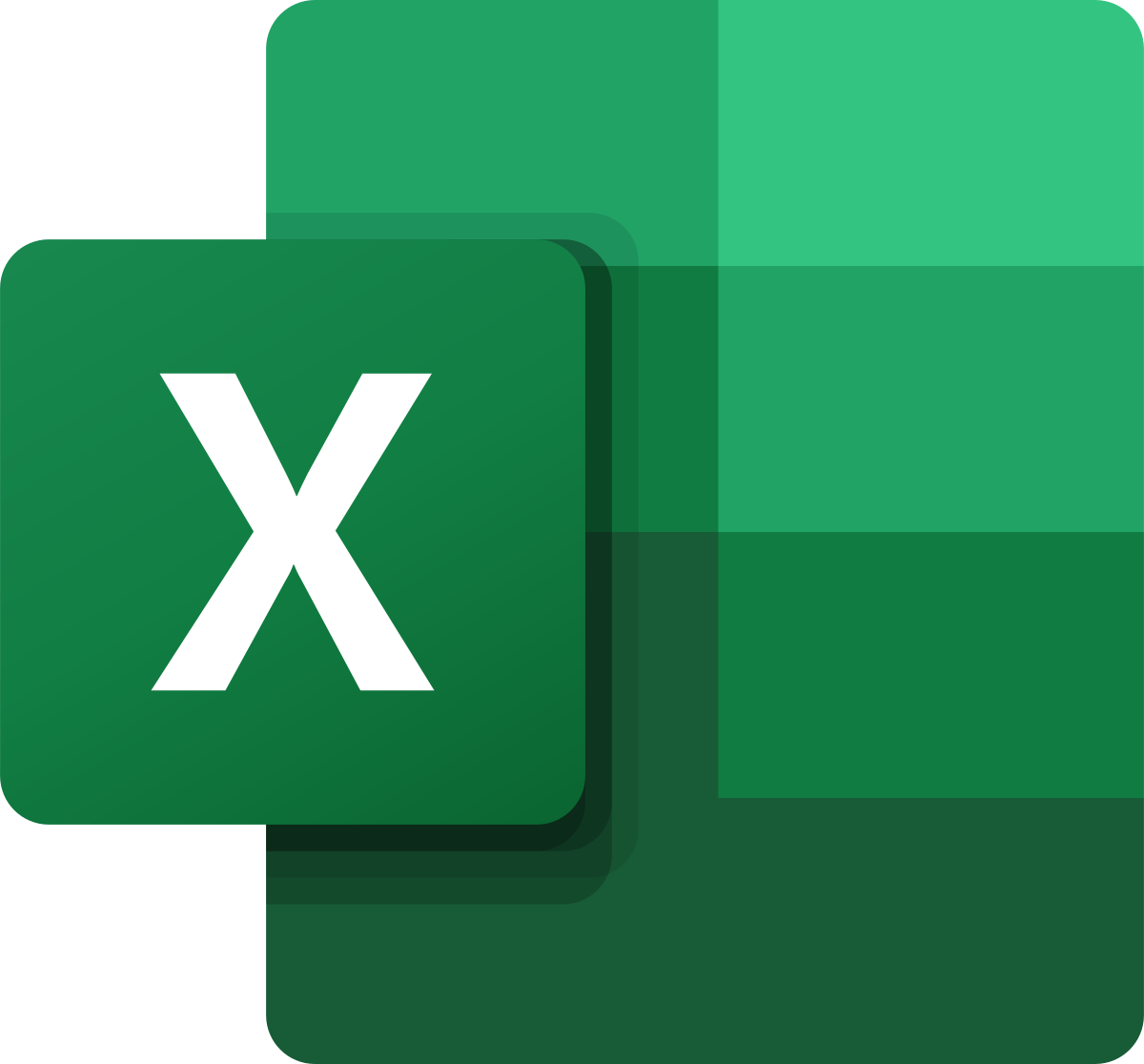 Phần mềm bảng tính điện tử được sử dụng để làm gì và đem lại lợi ích gì cho người dùng?
Biểu tượng của phần mềm bảng tính Excel
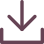 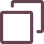 Được sử dụng để hỗ trợ tính toán với dữ liệu trình bày dưới dạng bảng.
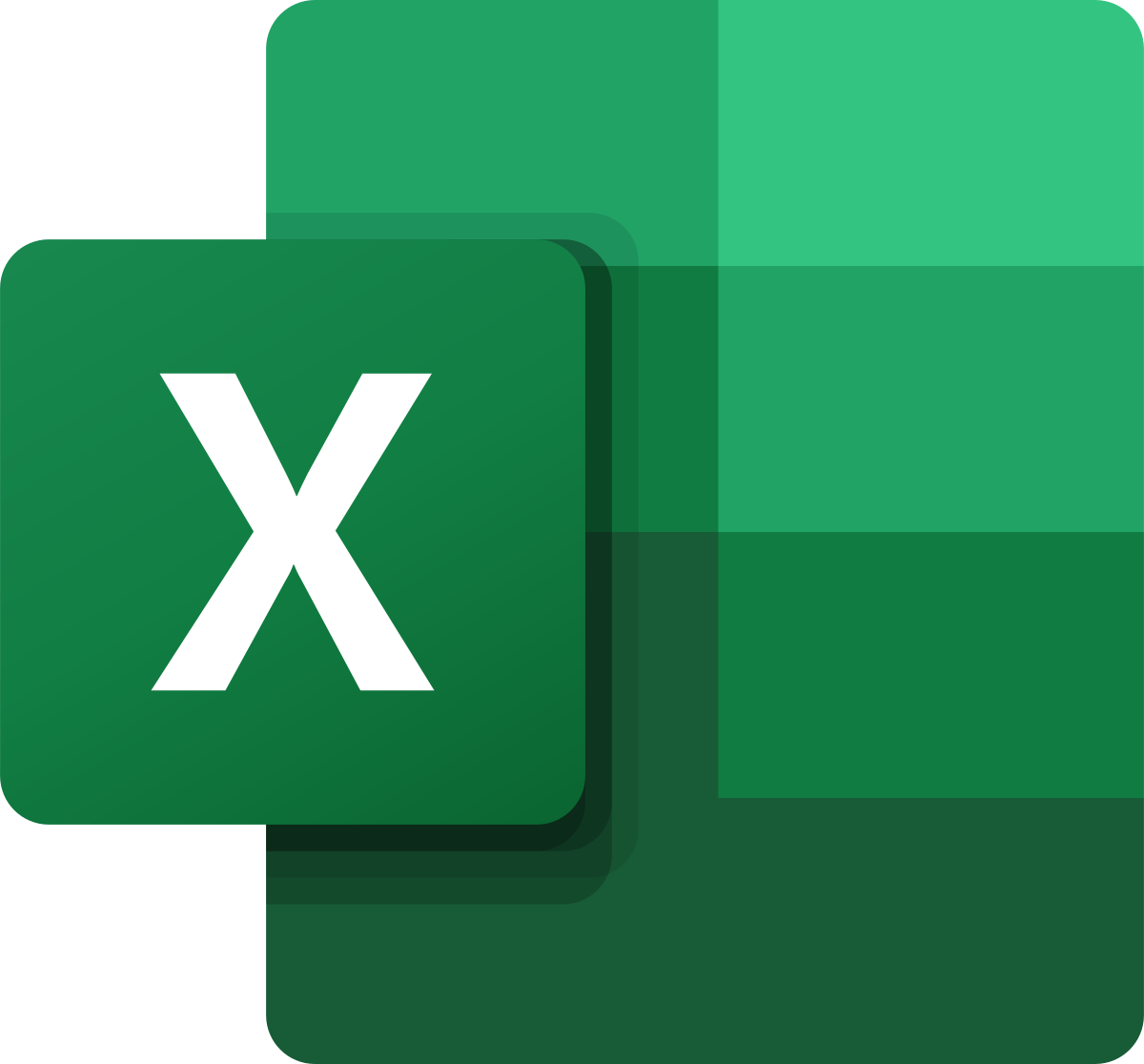 Lợi ích: dễ dàng tính toán và thay đổi kết quả khi dữ liệu thay đổi.
Biểu tượng của phần mềm bảng tính Excel
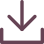 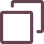 KẾT LUẬN
Phần mềm bảng tính điện tử là công cụ để tính toán các dữ liệu được trình bày dưới dạng bảng, tự động tính toán theo công thức cho trước, phân tích và tổng hợp dữ liệu; trình bày thông tin trực quan dưới dạng biểu đồ.
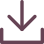 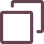 2. Bảng tính điện tử Excel
Hiện nay có nhiều các bảng tính điện tử như:
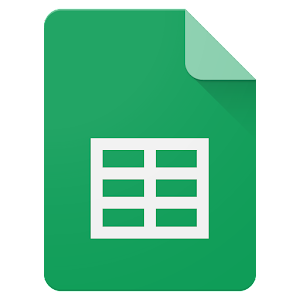 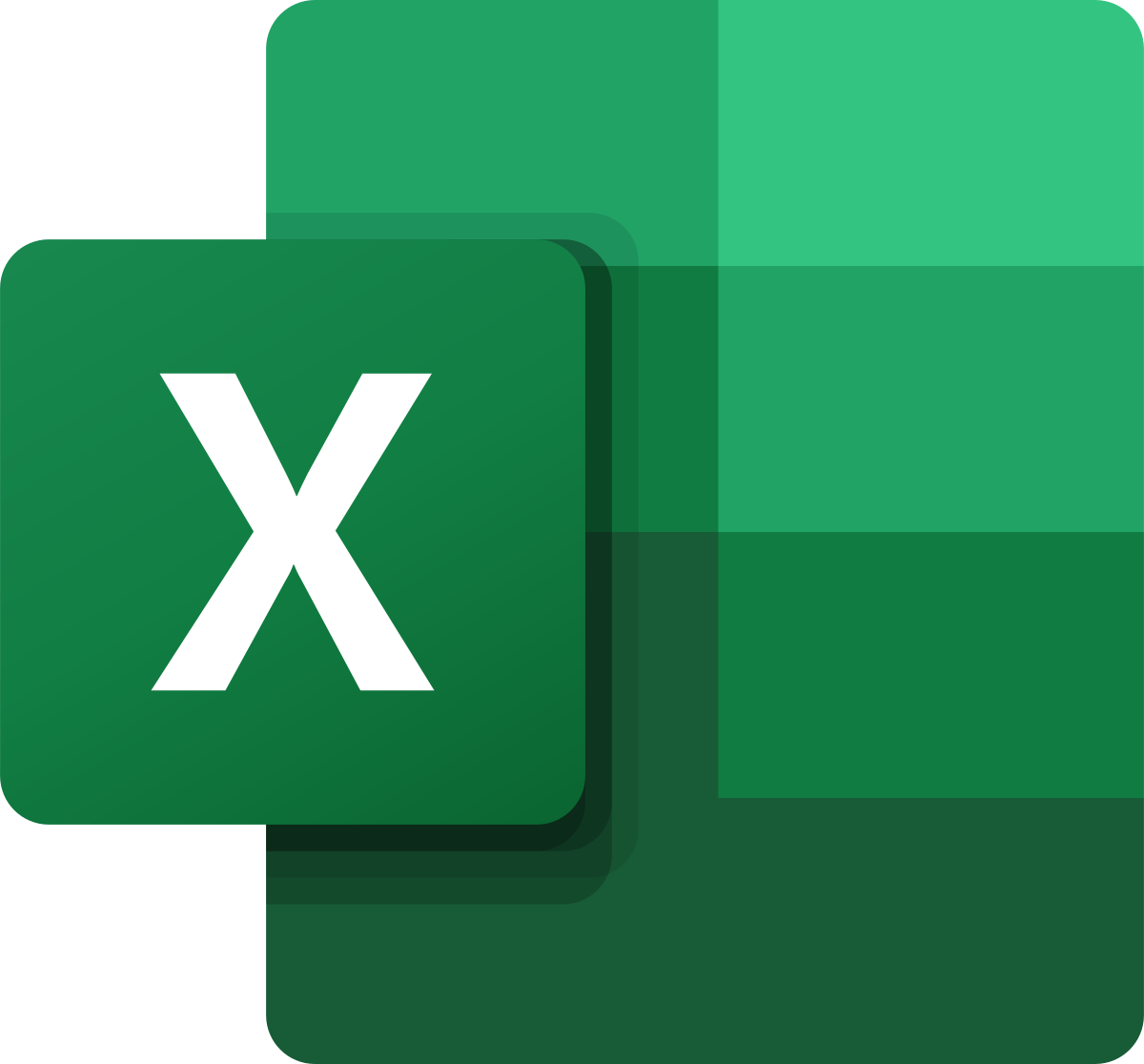 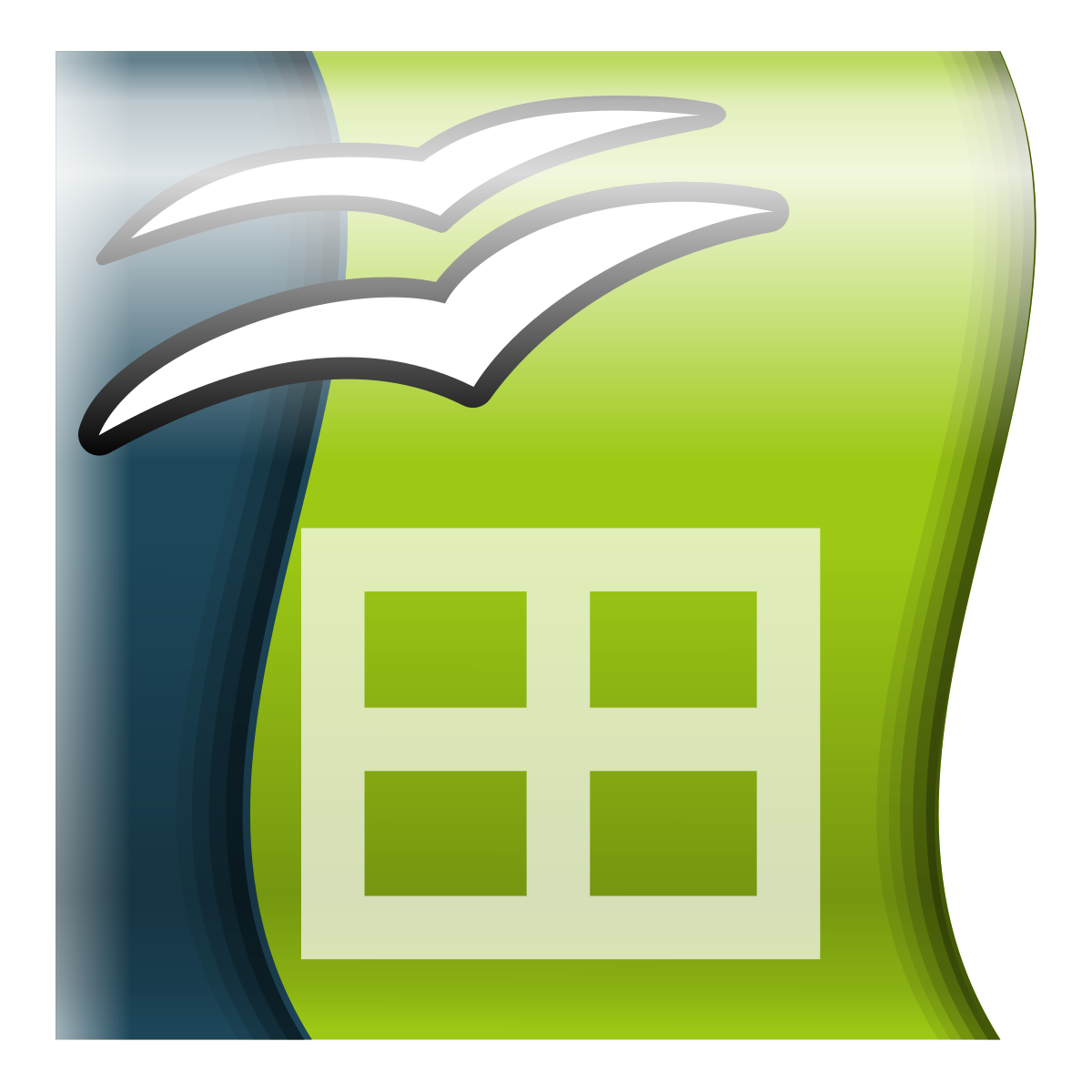 Microsoft Excel
Google Sheets
Open Office Calc
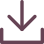 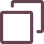 Thao tác khởi động phần mềm bảng tính  Excel
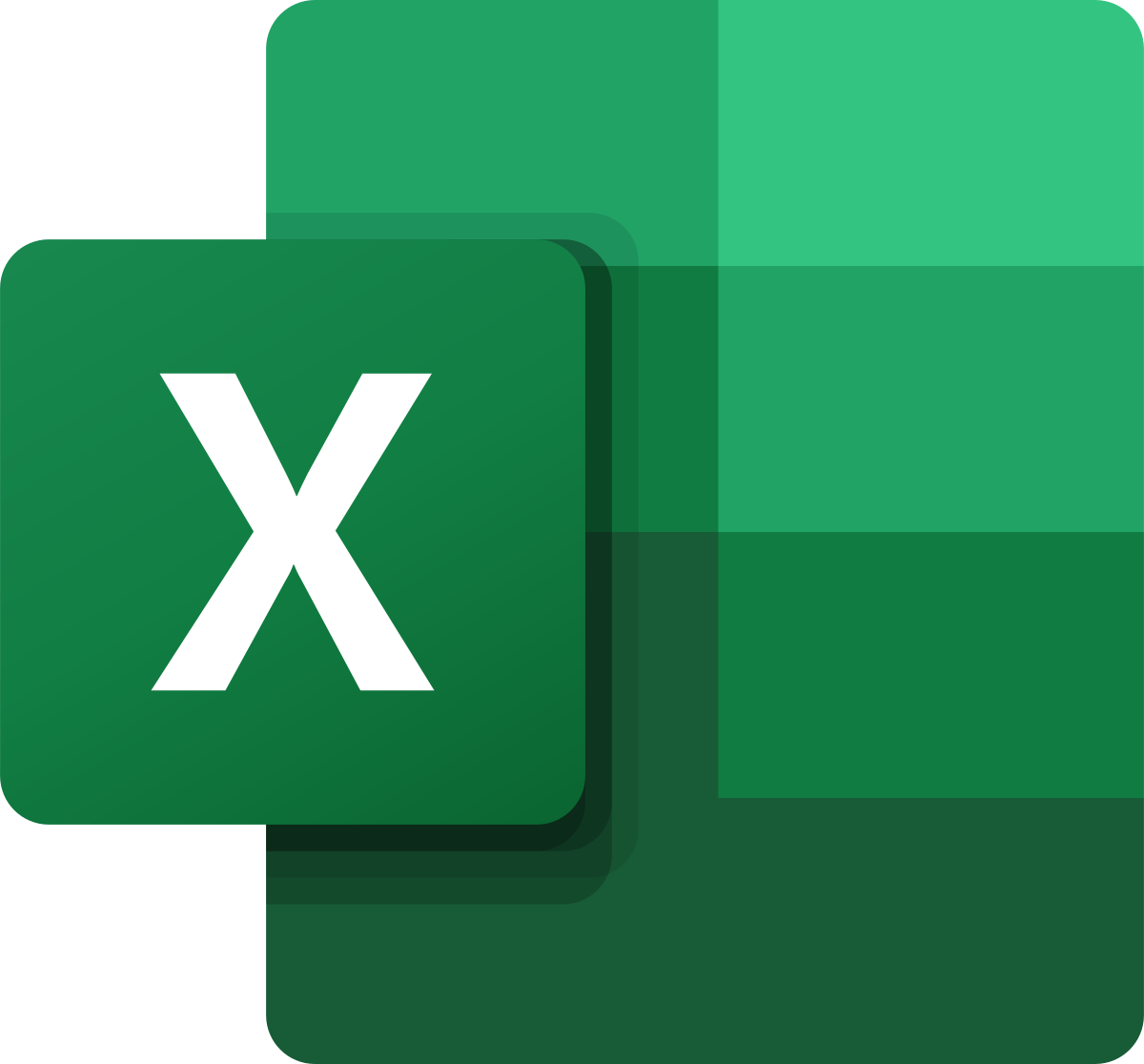 Nháy chuột vào biểu tượng 
trong bảng chọn Start
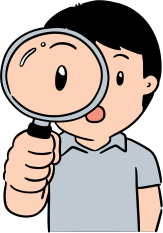 Biểu tượng phần mềm bảng tính Excel
Nháy chuột vào biểu tượng ở màn hình nền hoặc thanh Taskbar
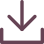 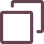 Quan sát Hình 2 và cho biết: Em hãy nêu các vùng chính và một số lệnh trong cửa sổ Excel.
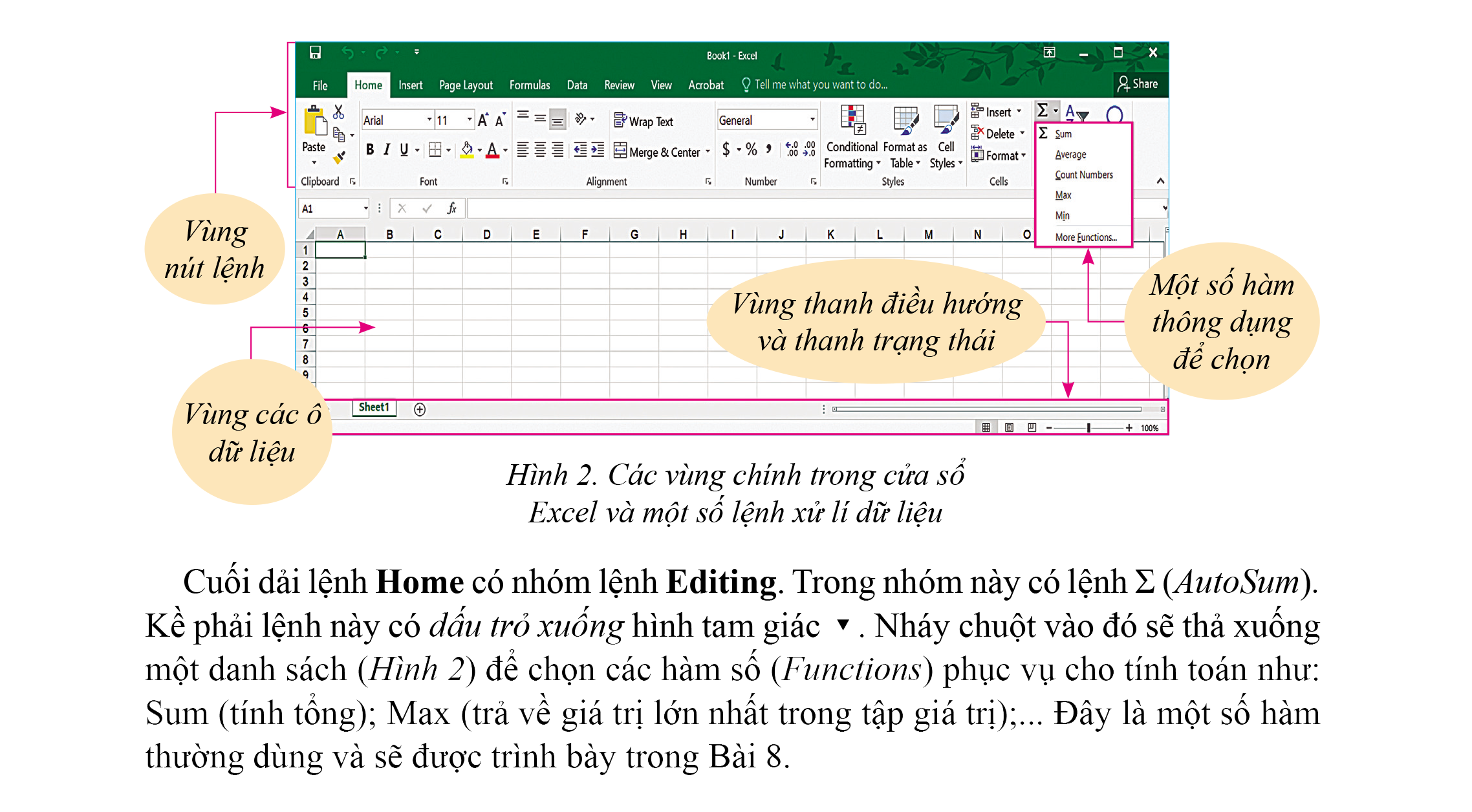 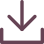 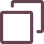 Các vùng chính trong cửa sổ làm việc của Excel:
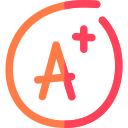 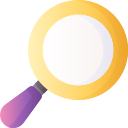 Vùng nút lệnh
1
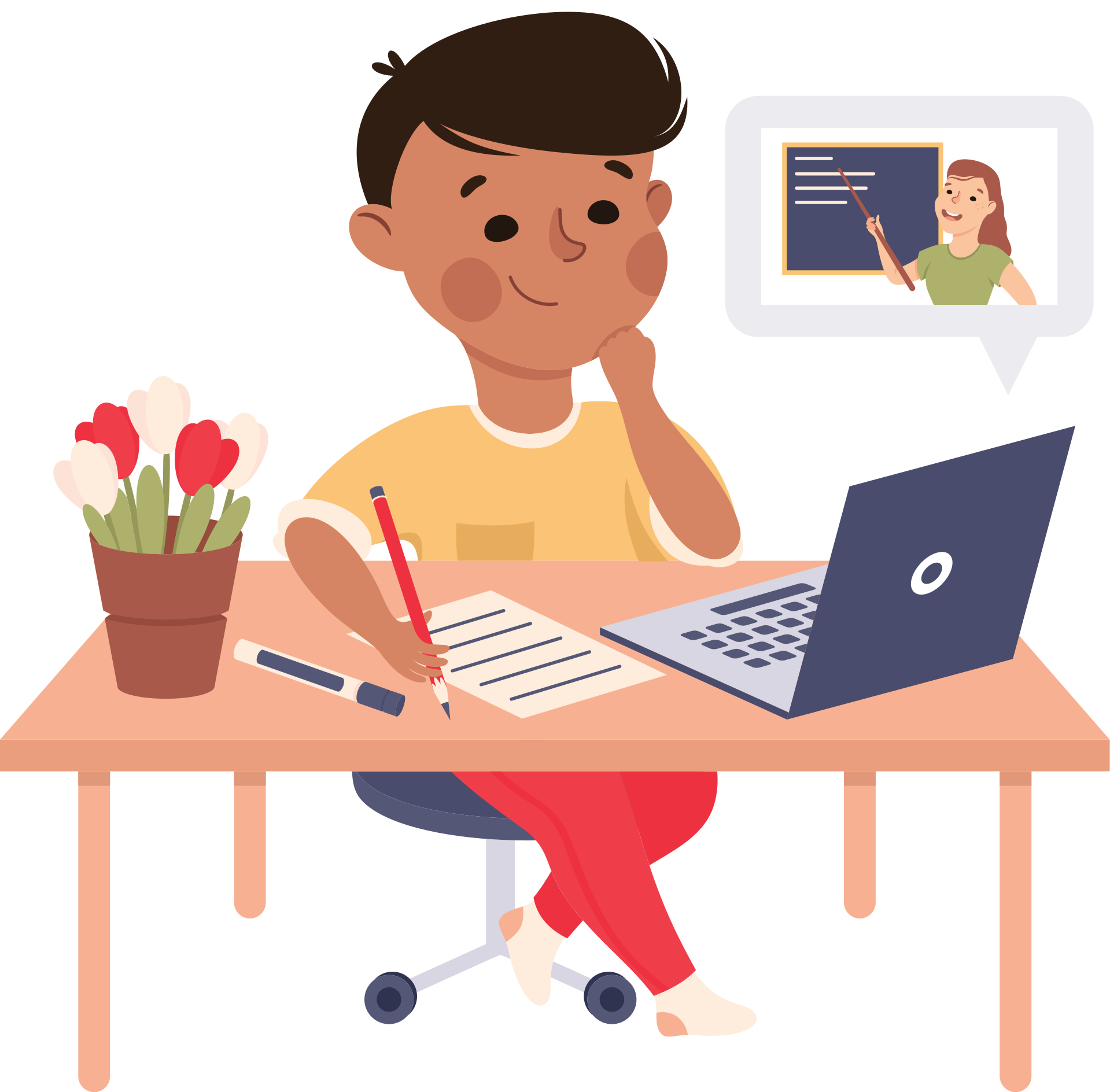 2
Vùng các ô dữ liệu
3
Thanh điều hướng
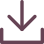 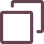 Một số lệnh xử lí dữ liệu:
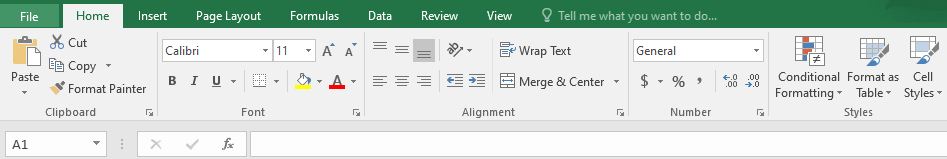 Dải lệnh Home
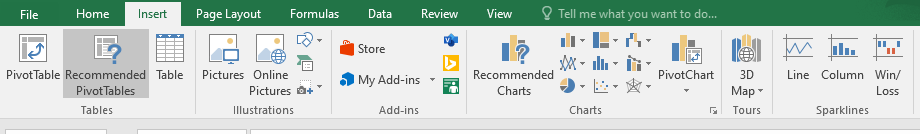 Dải lệnh Insert
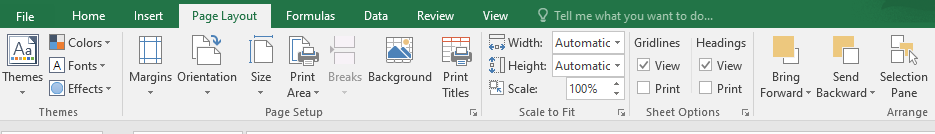 Dải lệnh Page Layout
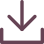 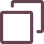 Chức năng của một số vùng trong bảng làm việc của Excel:
Các câu lệnh phục vụ việc tính toán, thực hành với bảng tính.
Cung cấp các công thức để làm việc.
Vùng nút lệnh
Vùng ô dữ liệu
Soạn thảo, nhập liệu vào bảng
Chuyển hướng tiến lùi trong bảng tính.
Thay đổi trang tính đang làm việc.
Thanh trạng thái
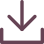 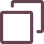 LƯU Ý
Tính tổng
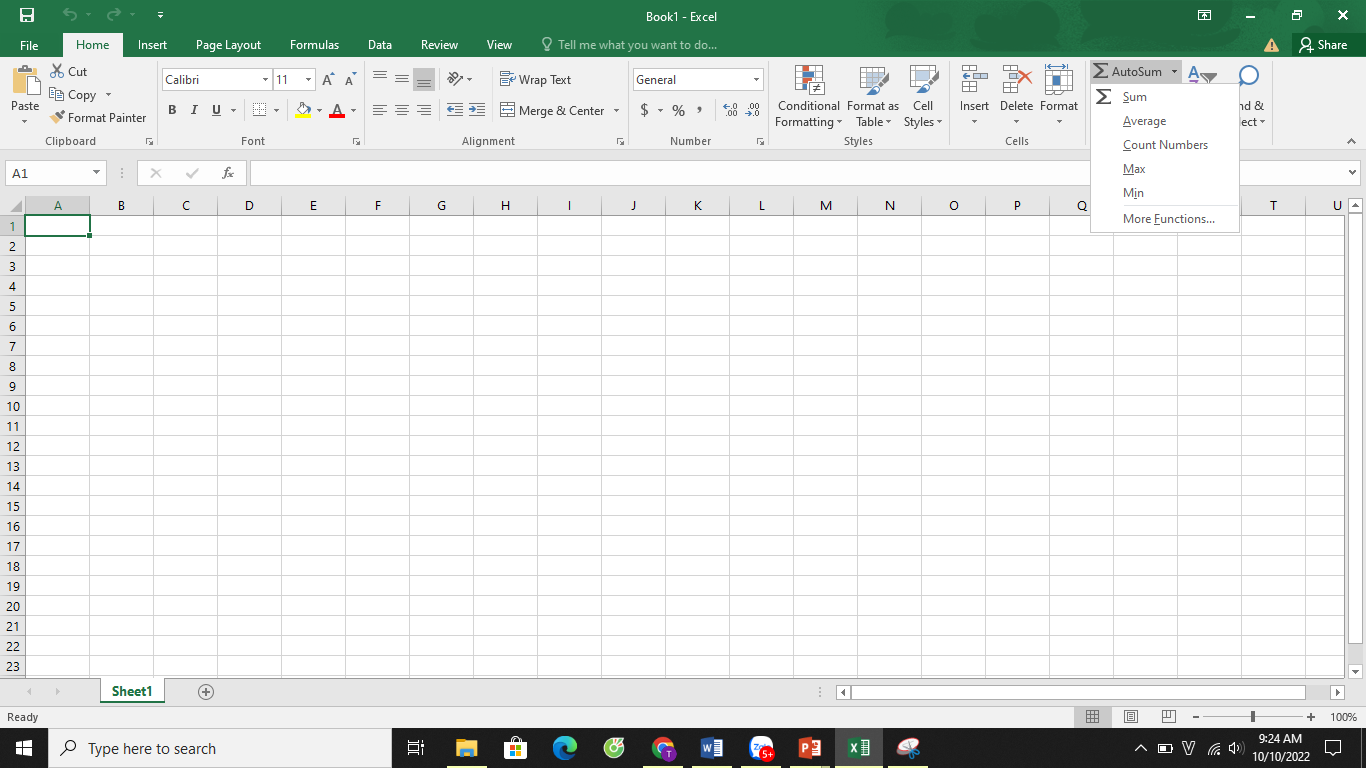 Cuối dải lệnh Home có nhóm lệnh Editing. Trong nhóm này có lệnh ∑ (AutoSum).
Bên dưới chứa các hàm để phục vụ cho việc tính toán.
Trung bình
Các chức năng khác
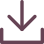 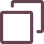 3. Thực hành làm quen với bảng tính
Dựa vào những nội dung em đã được học và thực hành giải quyết các bài tập sau:
Bài 1: 
Cửa sổ trình soạn thảo Word đang mở có trang văn bản chứa Bảng chỉ số BMI của một nhóm. Hãy mở thêm cửa sổ Excel và sao chép bảng này từ Word sang Excel.
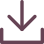 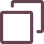 3. Thực hành làm quen với bảng tính
Dựa vào những nội dung em đã được học và thực hành giải quyết các bài tập sau:
Bài 2: 
Tính tổng cân nặng và điền thêm vào ô dưới cùng của cột cân nặng.
Bài 3: 
Sửa lỗi nhập dữ liệu sai để biết Excel sẽ tự động tính lại.
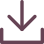 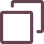 Bài 4: 
Tạo biểu đồ trình bày thông tin trực quan về chiều cao theo các bước ở Hình 3:
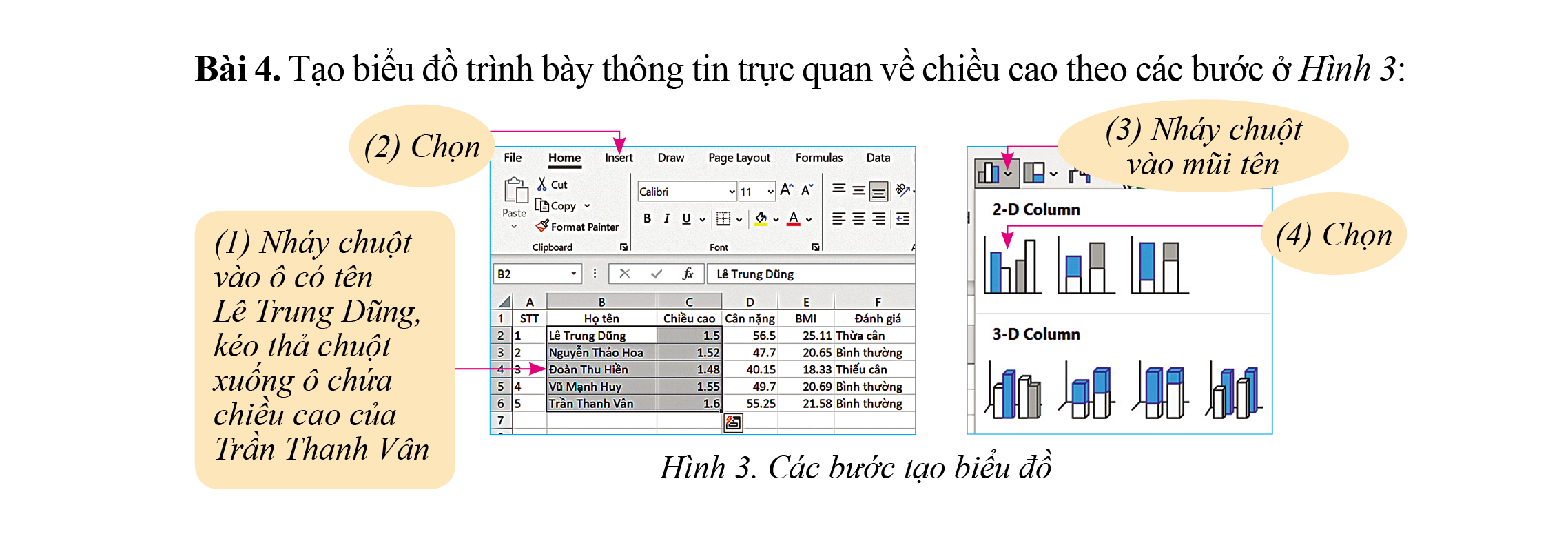 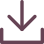 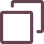 Bài 5: Thực hành đổi tên của bảng tính:
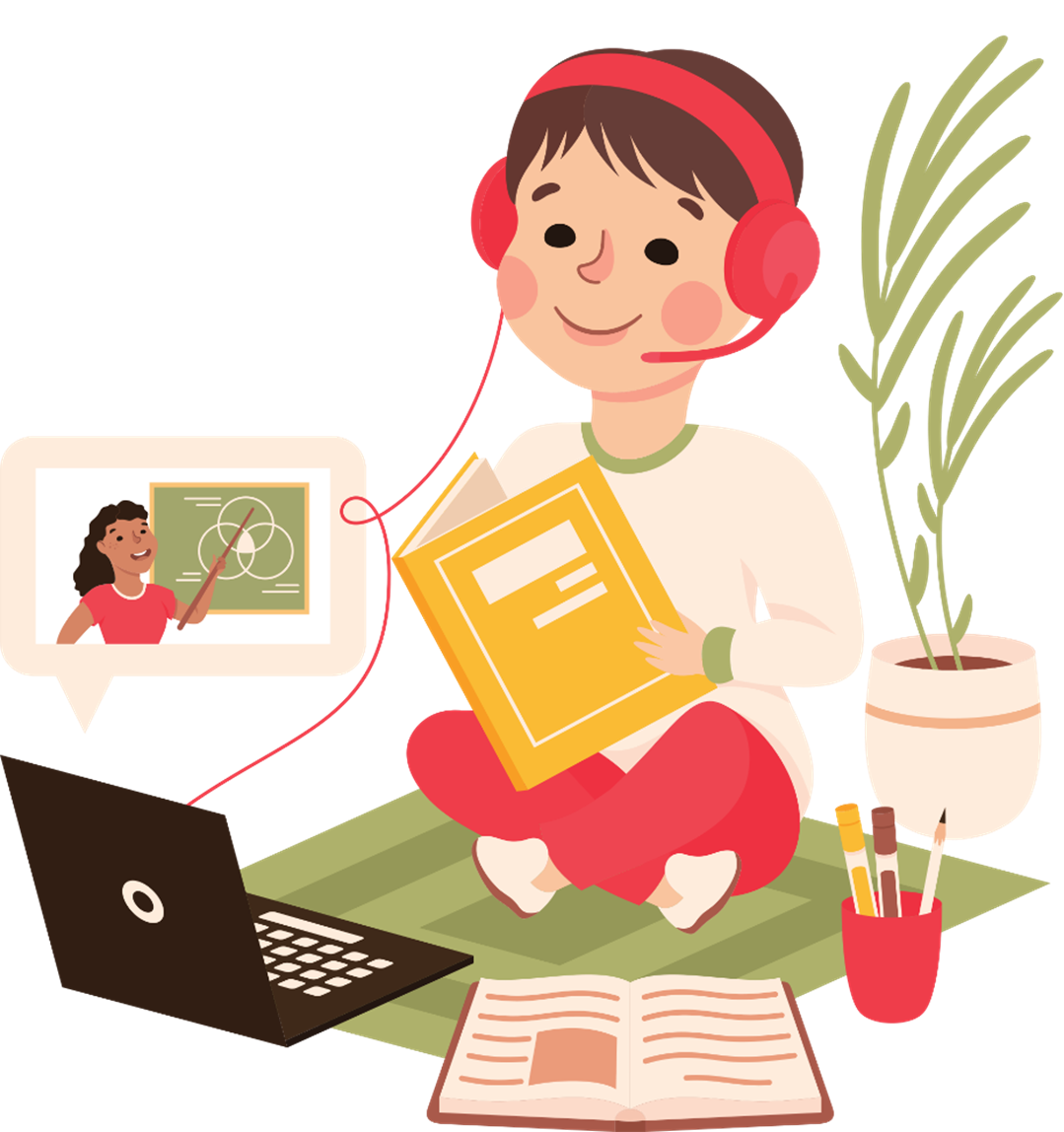 “Book1.xlxs”
“ThucHanh.xlxs”
LUYỆN TẬP
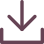 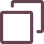 Thảo luận cặp đôi
Trong bảng chỉ số BMI có được ở mục Thực hành, hãy tìm số đo chiều cao lớn nhất, trung bình chỉ số BMI và điền thêm vào bảng.
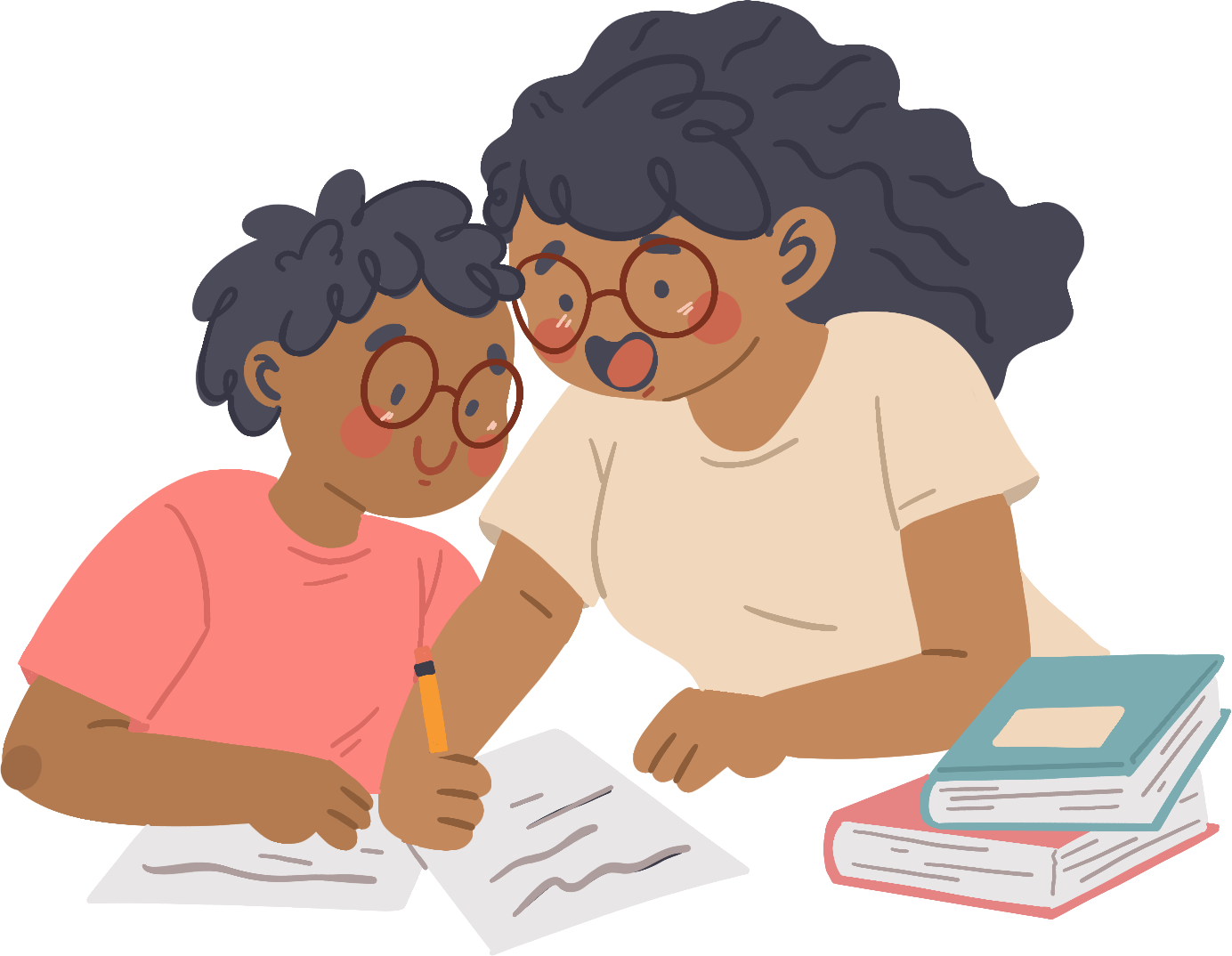 VẬN DỤNG
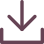 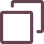 Thảo luận cặp đôi
Các em thảo luận nhóm và hoàn thành bài tập dưới đây:
Trong bảng chỉ số BMI có được ở mục Thực hành, hãy tìm số đo chiều cao lớn nhất, trung bình chỉ số BMI và điền thêm vào bảng.
Gợi ý: Các lệnh có thể sử dụng để xử lí bài tập:
AVERAGE
SUM
VẬN DỤNG
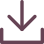 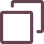 Các thao tác dùng để tìm Max chiều cao: 
Chọn số liệu cột chiều cao 
Chọn hàm Max trong lệnh AutoSum
 Chiều cao của bạn Trần Thanh Vân là cao nhất 1.60
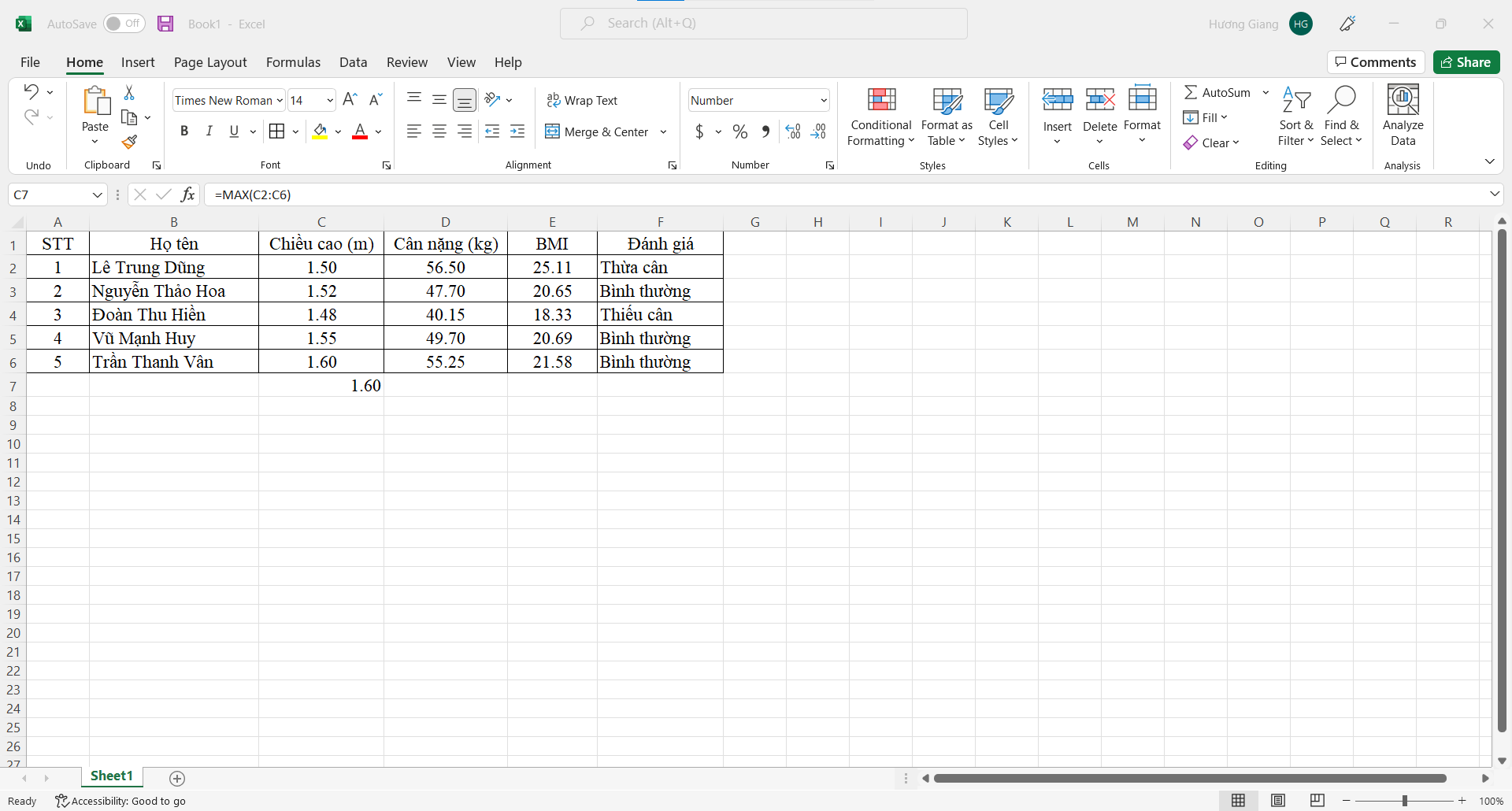 VẬN DỤNG
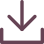 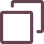 Thao tác với lệnh Average để tìm trung bình chỉ số BMI:
Chọn số liệu cột BMI
Chọn hàm Average  trong lệnh AutoSum
 Ta có được kết quả trung bình chỉ số BMI là: 21.272
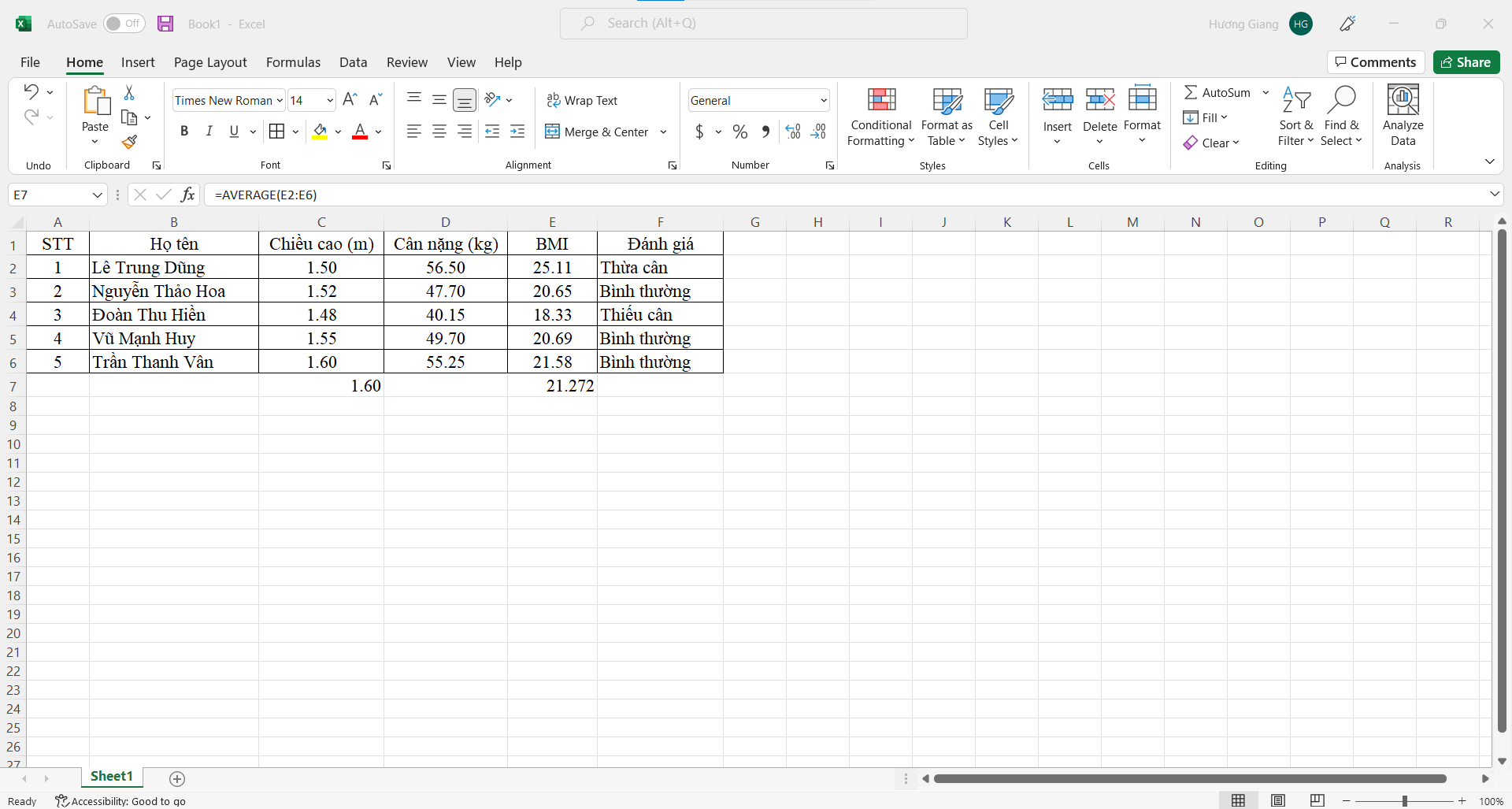 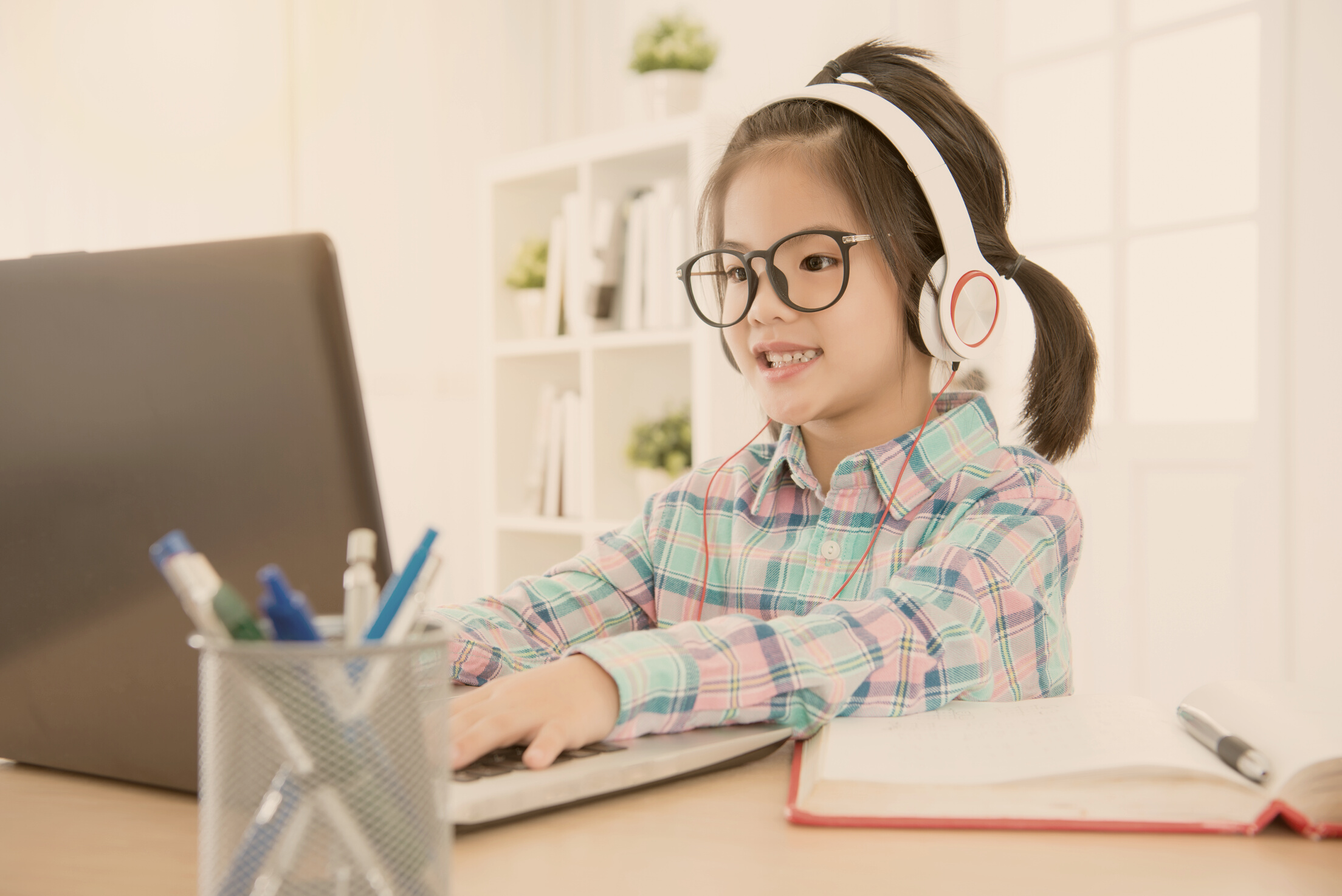 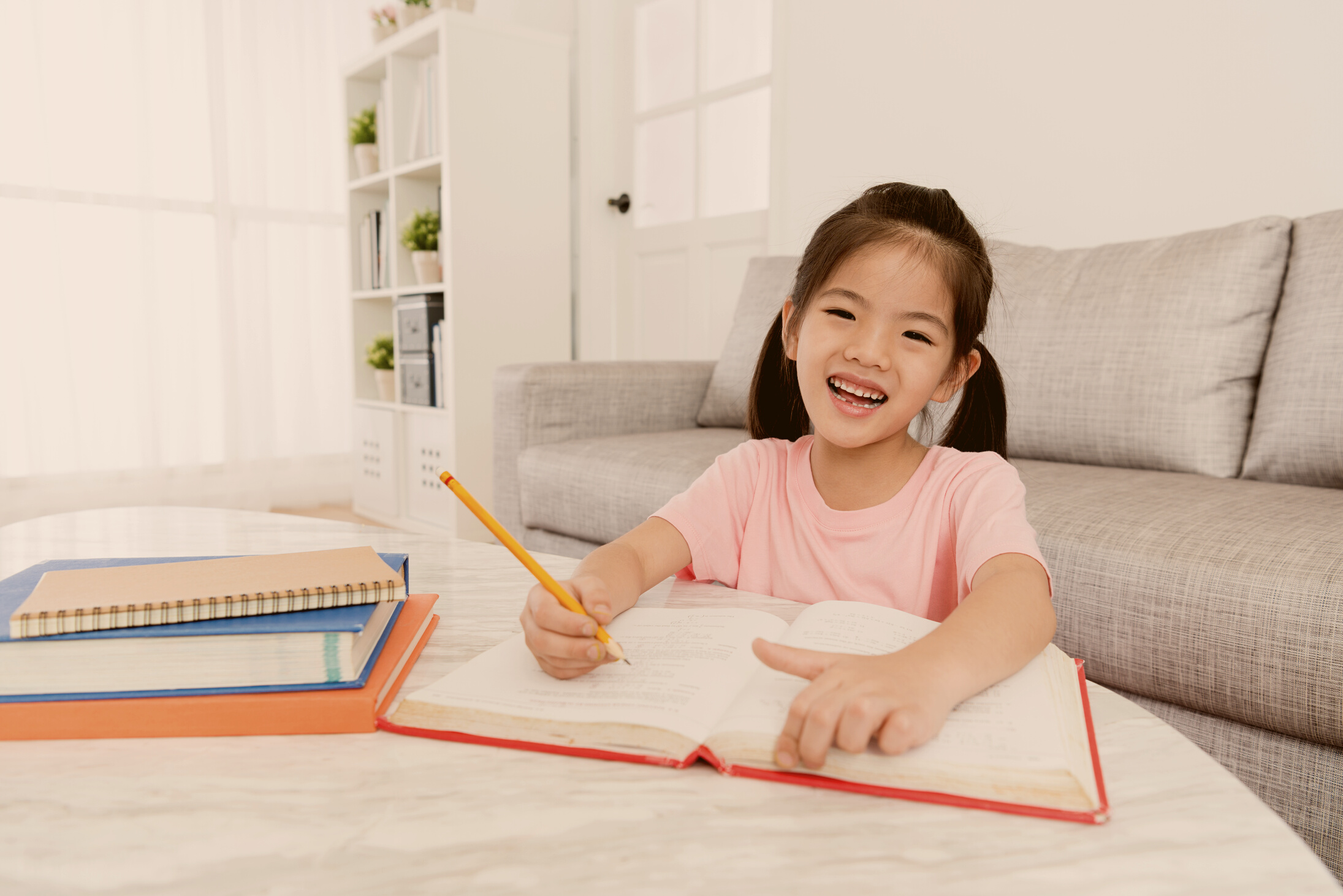 HƯỚNG DẪN VỀ NHÀ
Ôn tập lại nội dung bài học, làm đầy đủ các bài tập 
đã được giao
Đọc trước, soạn bài mới 
Bài 2: Làm quen với trang tính
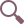 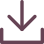 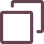 CẢM ƠN CÁC EM ĐÃ CHÚ Ý LẮNG NGHE BÀI GIẢNG!
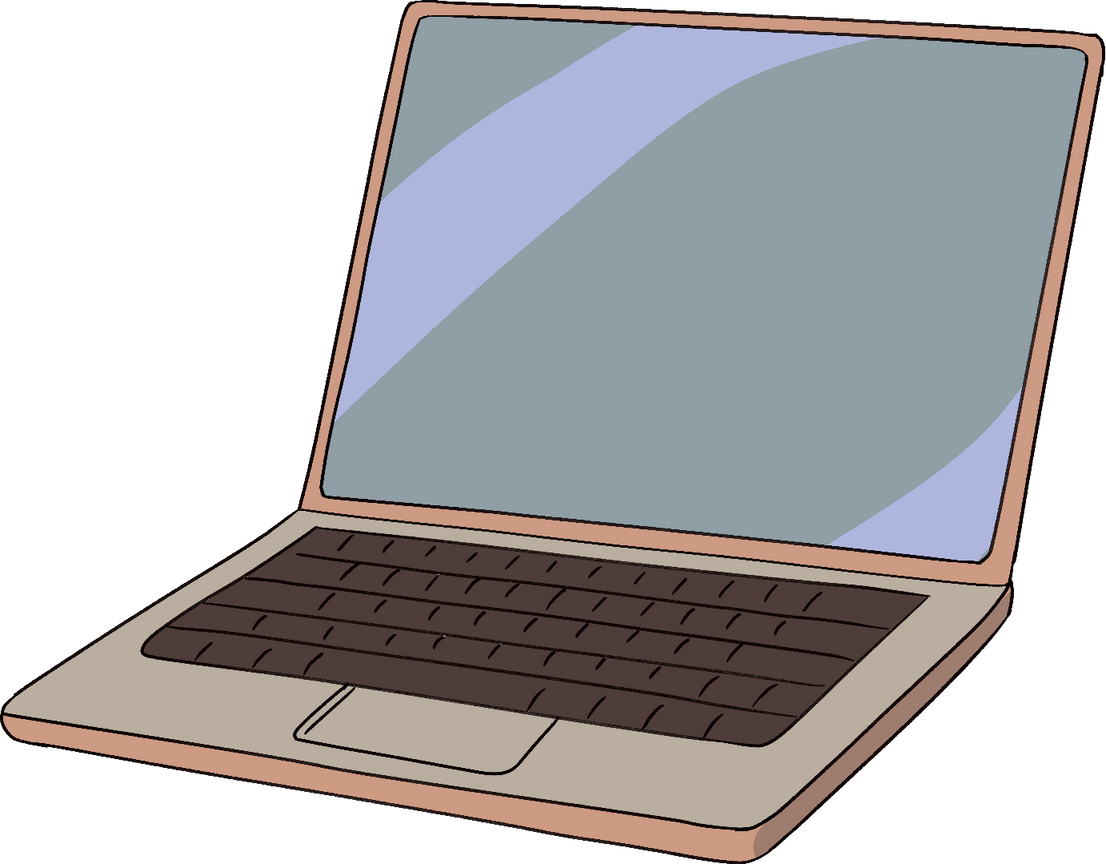